Безопасный Интернет
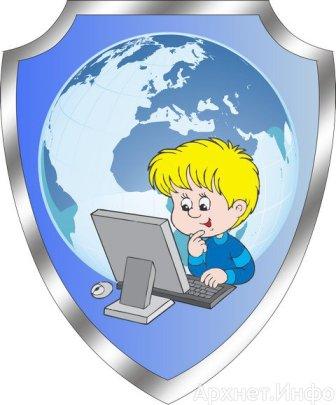 Сетевая паутина 
оплела весь белый свет, 
Не пройти детишкам мимо. 
Что же это?
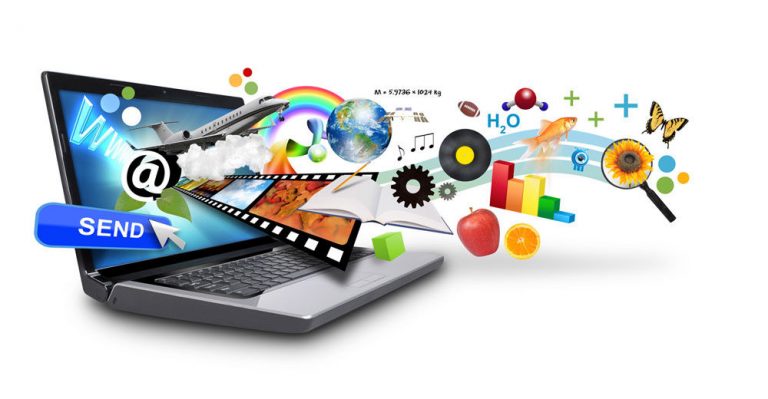 Интернет
Так о чём мы будем говорить?
Безопасность школьников  в сети Интернет
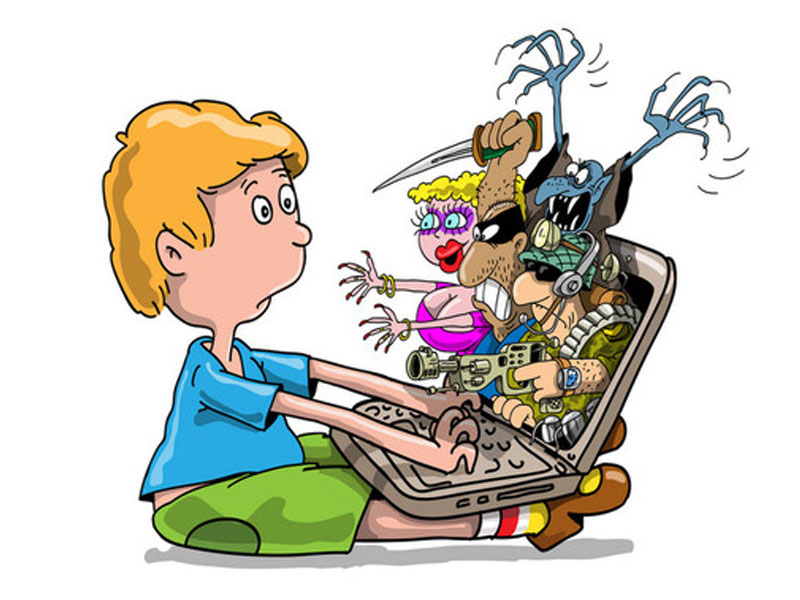 Цель: знакомство с правилами безопасной работы в сети Интернет.
Задачи:
-рассмотреть опасности, которые подстерегают в сети Интернет 
-научиться ориентироваться в информационном пространстве
-познакомиться с правилами безопасной работы в Интернете
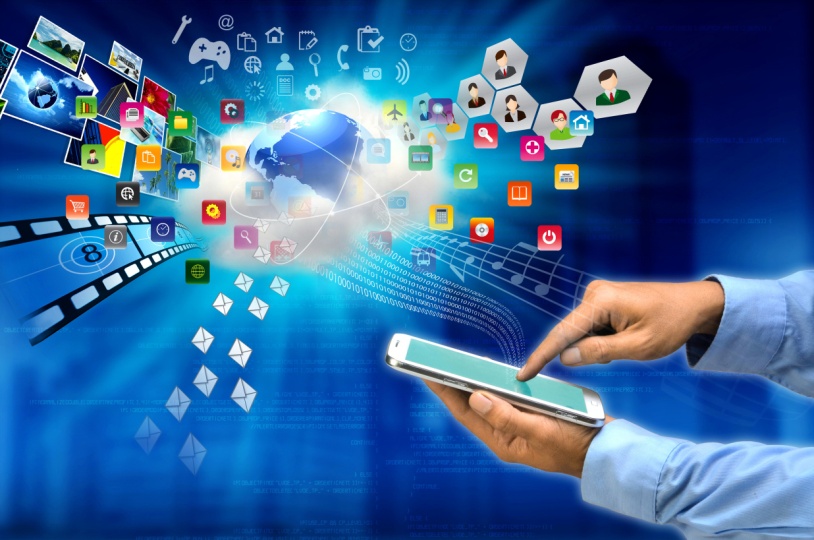 Для чего нужен Интернет?
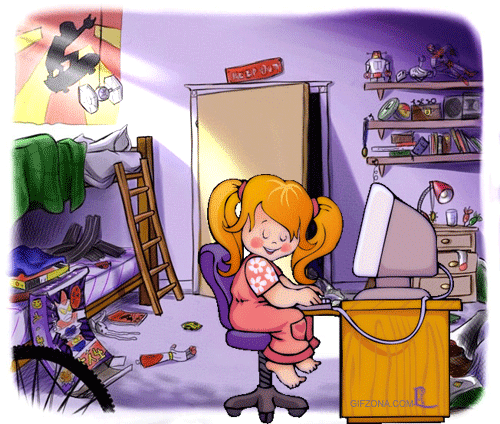 Интернет вошел в нашу жизнь
Рабата
Развлечение
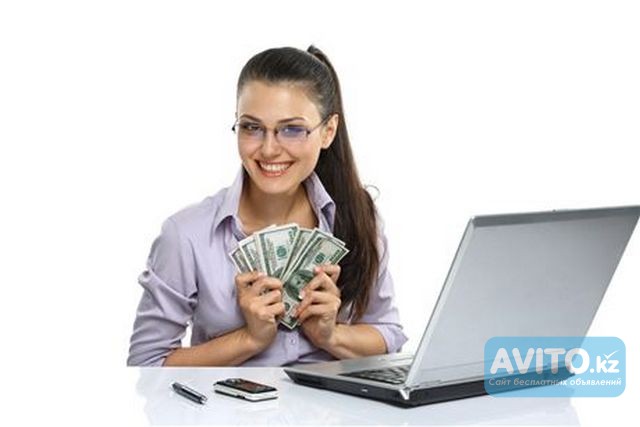 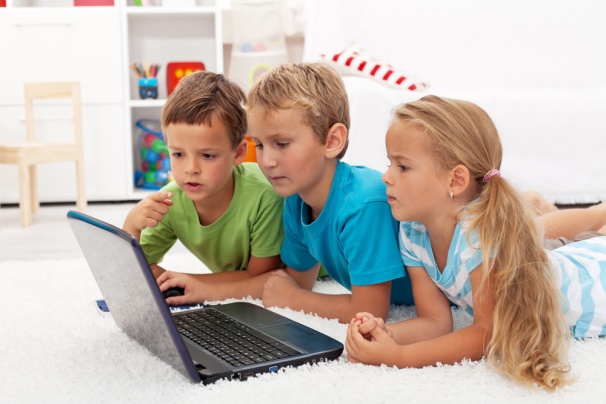 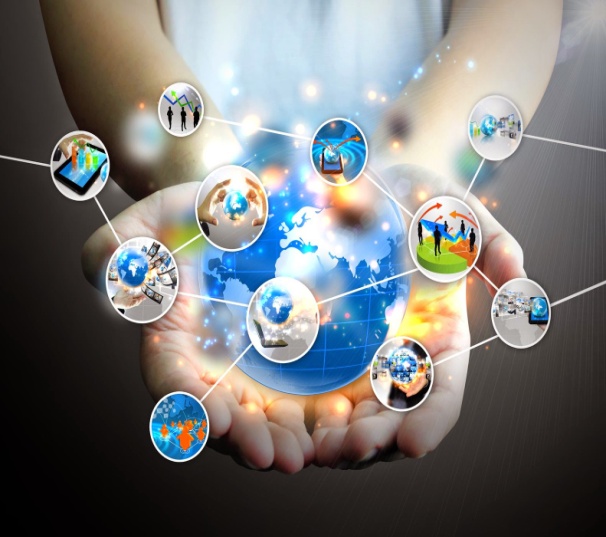 Продажа
Обучение
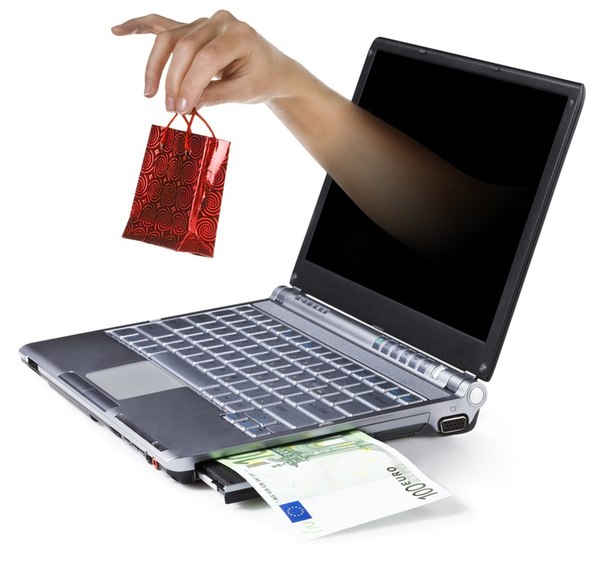 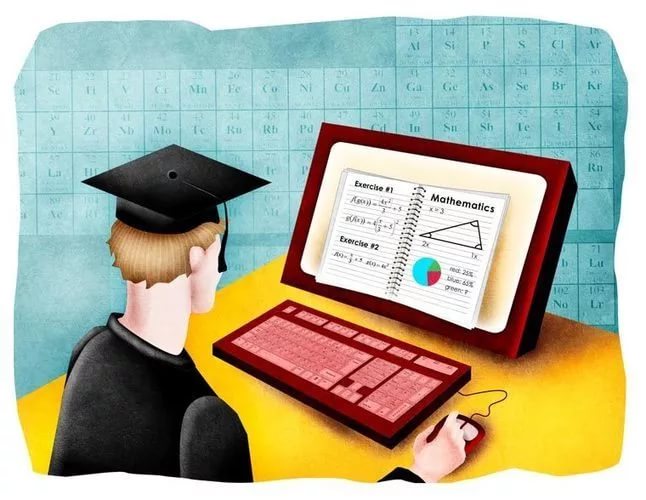 Общение
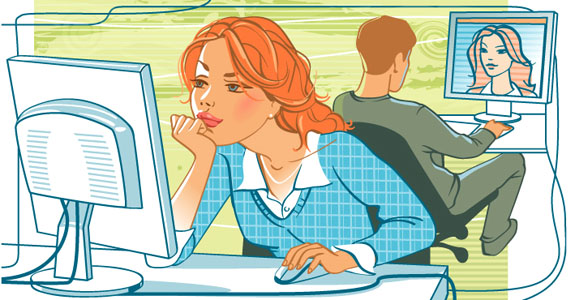 Достоинства Интеренета
Интернет – это интересный и увлекательный мир, который позволяет  узнавать много  интересного, общаться с людьми в разных концах света, играть в интересные игры и делиться с другими своими мыслями и увлечениями. Интернет экономит время на подготовку к занятиям, делает процесс учёбы более интересным.

 ! Но, как и в любом другом мире в интернете есть свои правила, которых надо строго придерживаться, для того, чтобы избежать неприятных и опасных ситуаций.
Рассмотрим риски, с которыми можно столкнуться в сети Интерент
Контентные риски

 -это материалы (тексты, картинки, аудио, видеофайлы, ссылки), содержащие насилие, агрессию, нецензурную лексику, информацию, разжигающую расовую ненависть, пропаганду анорексии, суицида, азартных игр, наркотических веществ и т.д. Столкнуться с ними можно практически везде. Зачастую подобный материал может прийти от незнакомца по почте в виде спама или сообщения.
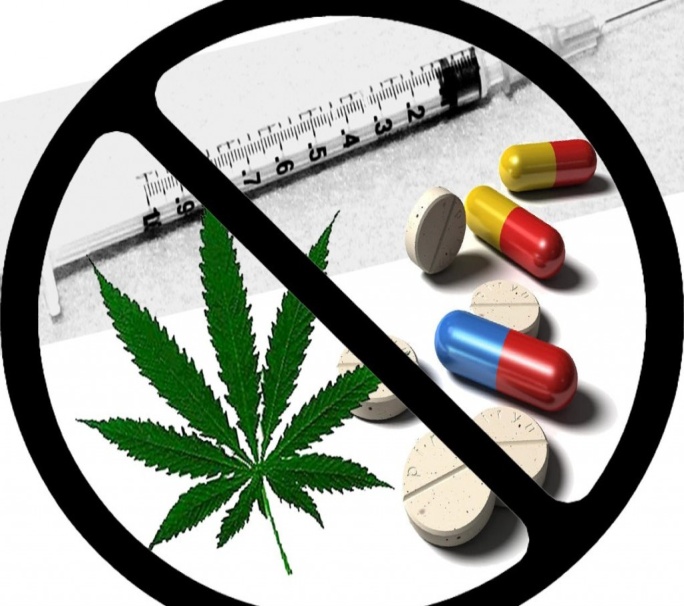 Коммуникационные риски
включают в себя риск подвергнуться оскорблениям и нападкам со стороны других. Примерами таких рисков могут быть: незаконные контакты (например, груминг), киберпреследования, кибербуллинг и др. Для подобных целей используются различные чаты, онлайн-мессенджеры (ICQ, Goog
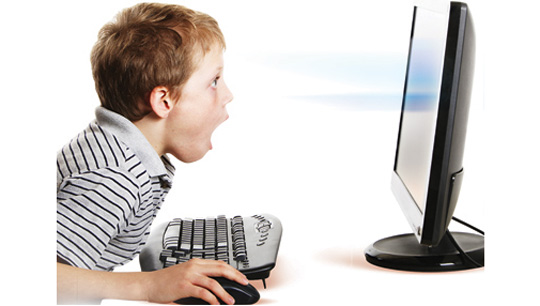 Электронные риски
— это возможность столкнуться с хищением персональной информации, риск подвергнуться вирусной атаке, онлайн-мошенничеству, спам-атаке, шпионским программам и т.д. Вредоносное ПО (Программное Обеспечение) использует широкий спектр методов для распространения и проникновения в компьютеры, не только через компакт-диски или другие носители, но и через электронную почту посредством спама или скачанных из Интернета файлов.
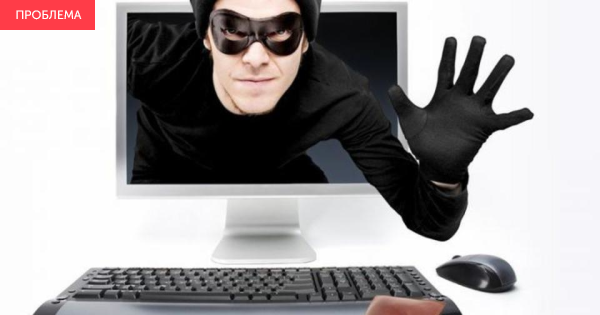 Потребительские риски
– злоупотребление в интернете правами потребителя. Включают в себя: риск приобретения товара низкого качества, различные поделки, контрафактная и фальсифицированная продукция, потеря денежных средств без приобретения товара или услуги, хищение персональной информации с целью кибер-мошенничества, и др.
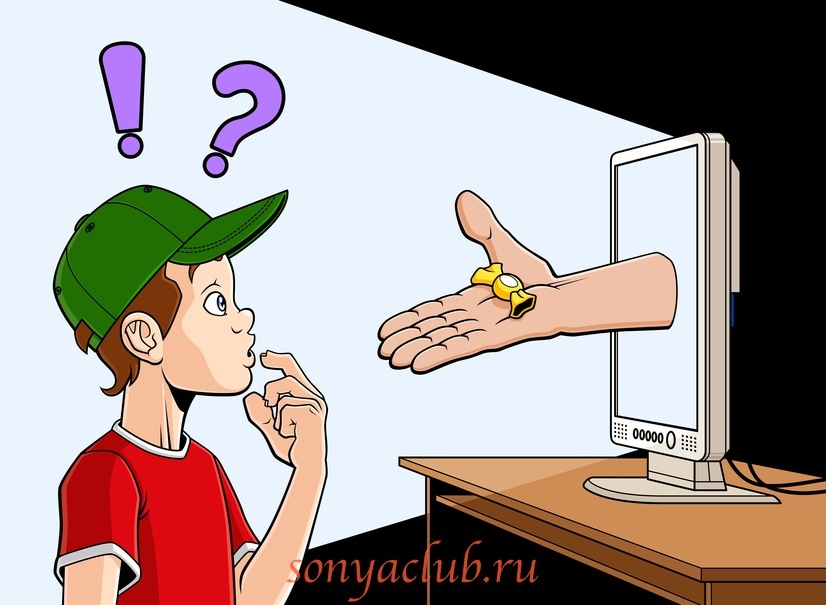 Что опасного есть 
в Интернете?
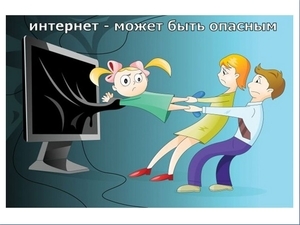 Первая опасность – вредоносные программы: вирусы, черви и «троянские кони» – это компьютерные программы, которые могут нанести вред вашему  компьютеру и хранящимся на нем данным. Они также могут снижать скорость обмена данными с Интернетом и даже использовать ваш компьютер для распространения своих копий на компьютеры ваших друзей, родственников, коллег и по всей остальной глобальной Cети.
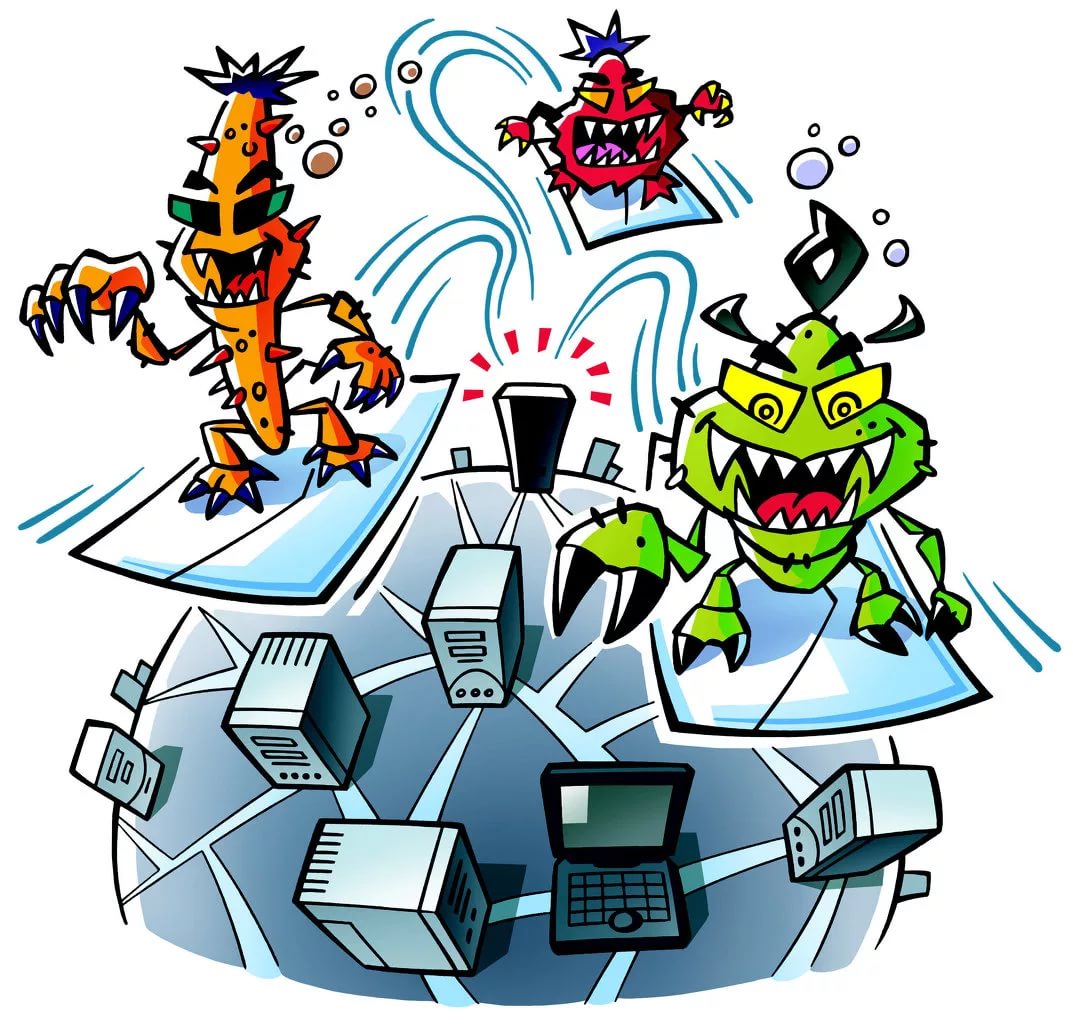 Вторая опасность -  сайты, распространяющие информацию о запрещенных вещах и понятиях. К таким относятся терроризм, сектантство, фашизм и т. д. Такой контент может сильно навредить вашей психике.
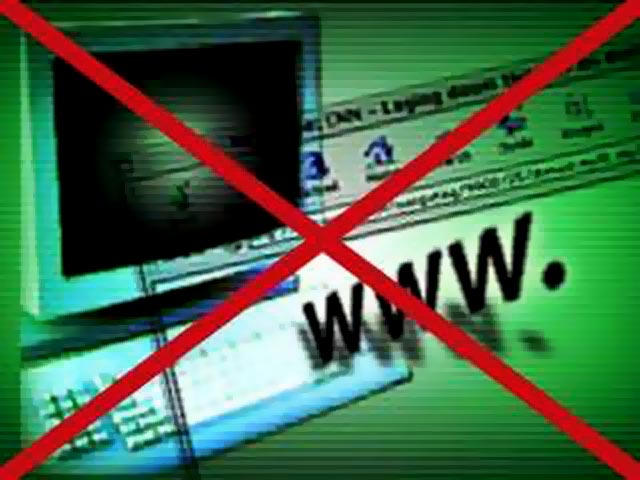 Третья опасность - игры. 
Во-первых, во многих играх присутствуют насилие, убийства. Во-вторых, игры начинают заменять реальный мир, все тяжелее выходить из игры человеку, если он чувствует себя настоящим героем в игре и у него там куча друзей.
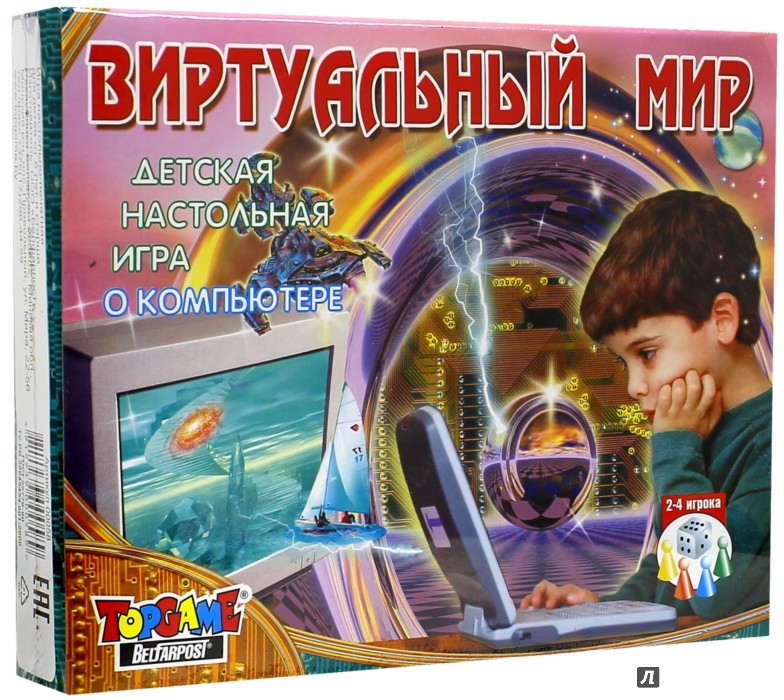 Четвернтя опасность - форумы, социальные сети, сайты знакомств, которые  затягивают  в виртуальный мир.  У вас в сети может  возникнуть дружба с кучей людей, с которыми вам проще общаться.  А в реальности  могут  возникнуть проблемы с общением со сверстниками.
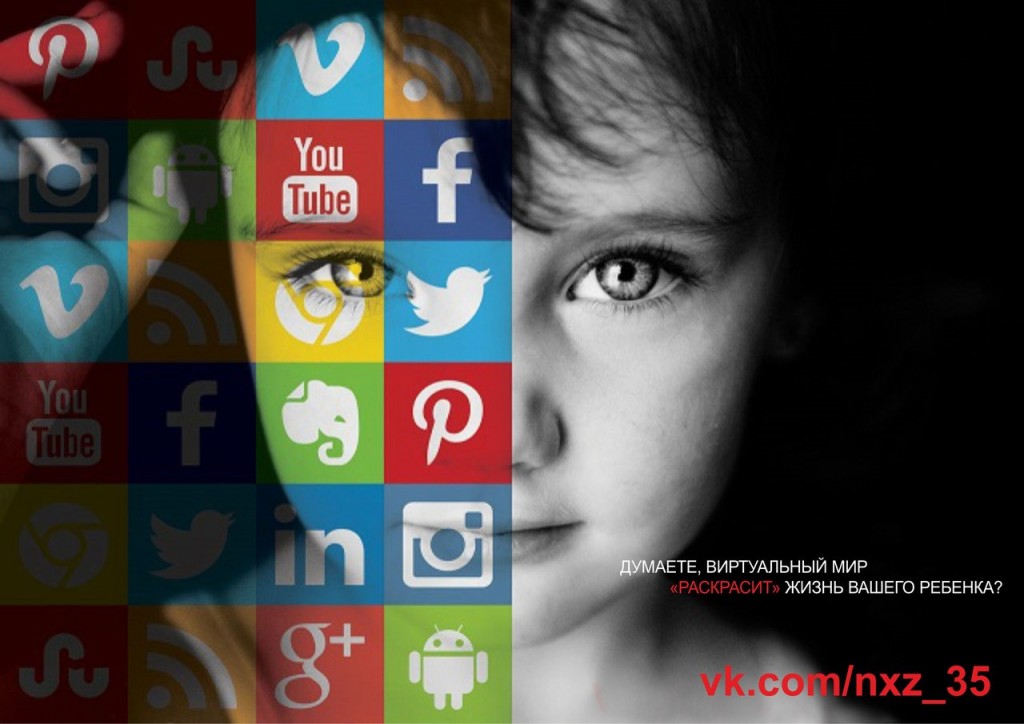 Пятая опасность - в сети много мошенников. Есть много способов обмануть человека. Рассмотрим один из популярных способов обмана в сети. На сайте просят ввести номер сотового, потом приходит смс-ка о выигрыше крупной суммы денег. Чтобы их получить, мошенники просят отправить смс со своего телефона на другой номер. В итоге с вашего мобильного счета списывается приличная сумма.
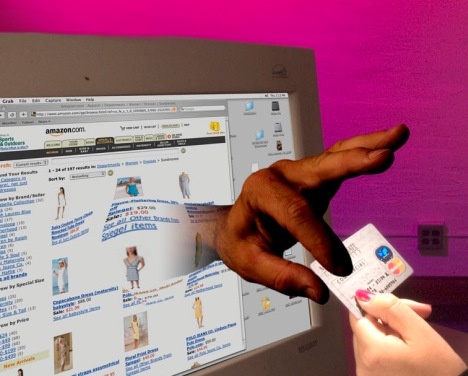 Шестая опасность - обман в реальном мире. Через интернет любой человек может познакомиться с вами, например, под видом симпатичной девушки и назначить вам свидание. Вы приходите  на место встречи, а к вам подходит неизвестный мужчина, представляется отцом девушки и уговаривает отвезти вас к ней, так как она заболела. В этом случае с вами может произойти всякое. Поэтому не доверяйте незнакомцам.
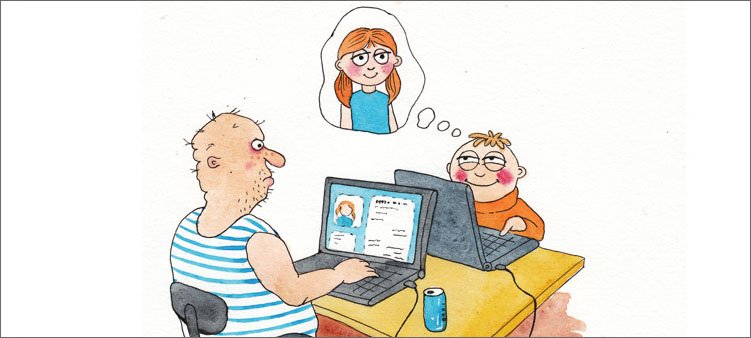 Как не стать жертвой сети Интернет?
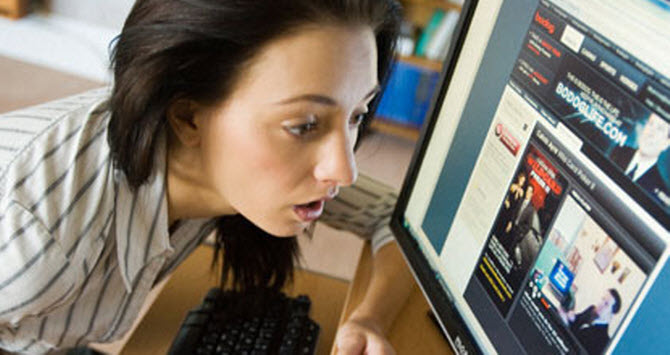 Как сделать работу в сети безопасной?
Правила, которые нам надо соблюдать при работе в сети Интернет.
Правило 1. Никогда не публикуйте в сети и не сообщайте свое настоящее имя, адрес, школу, класс, номер телефона. Если вы разместите слишком много информации о себе, она может попасть в руки таких незнакомцев, которые захотят вас обидеть.
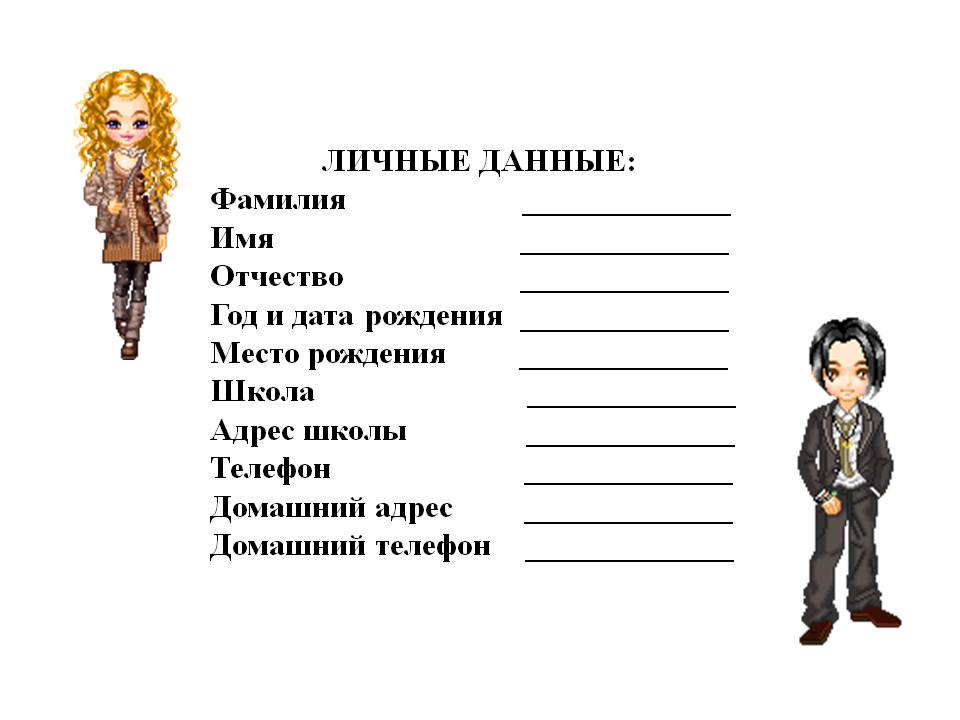 Правила, которые нам надо соблюдать при работе в сети Интернет.
Правило 2. Никогда не соглашайтесь на личную встречу с людьми, с которыми вы познакомились в Интернет; под маской виртуального друга может скрываться злой человек. О подобных предложениях немедленно расскажите родителям.
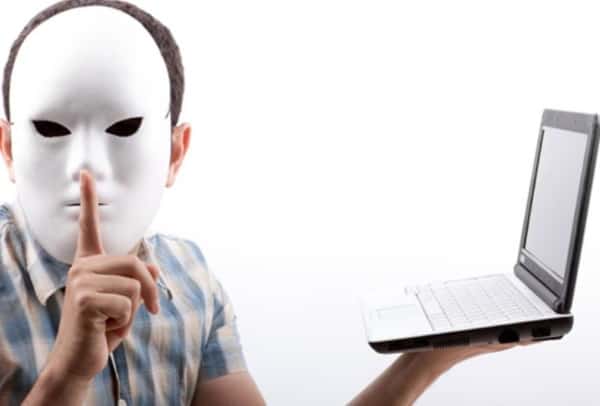 Правила, которые нам надо соблюдать при работе в сети Интернет.
Правило 3. Не сообщайте никому свои пароли, не посылайте СМС в ответ на письма от неизвестных людей. Будьте осторожны с вложениями и ссылками в сообщениях электронной почты
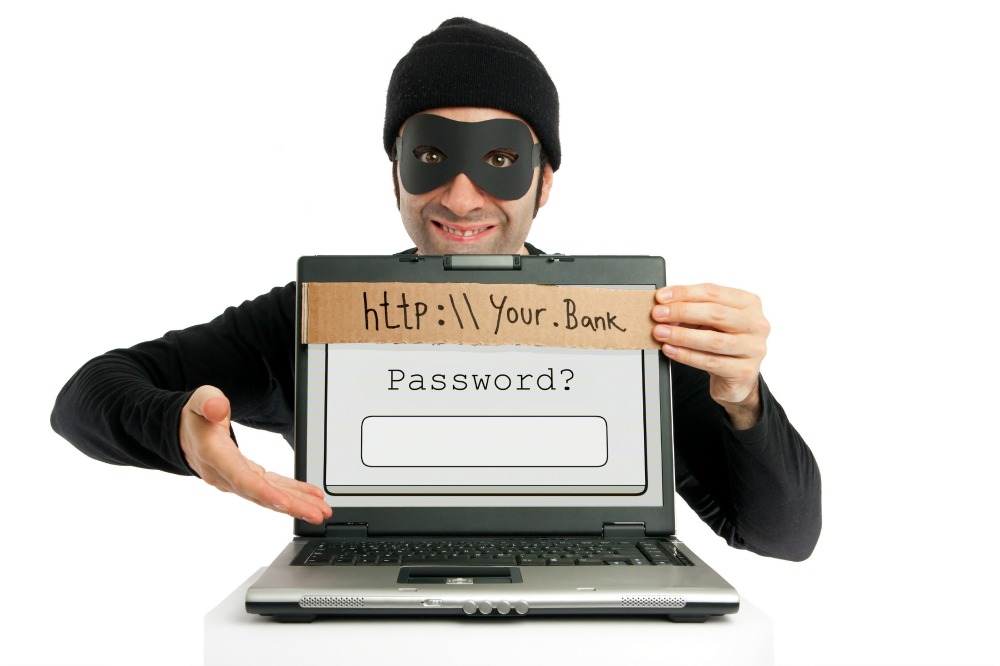 Правила, которые нам надо соблюдать при работе в сети Интернет.
Правило 4. Всегда сообщайте взрослым обо всех случаях в Интернет, которые вызвали у вас смущение или тревогу.
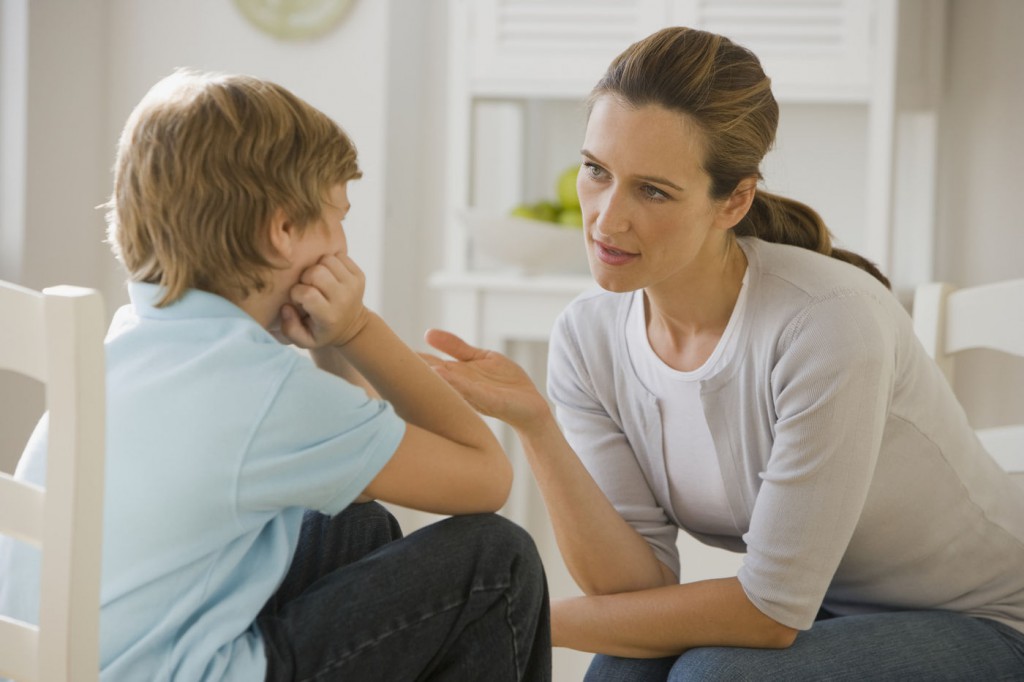 Правила, которые нам надо соблюдать при работе в сети Интернет.
Правило 5. Для того, чтобы избежать встречи с неприятной информацией в Интернет, установите на свой браузер фильтр или попросите сделать это взрослых – тогда ты сможешь смело путешествовать по интересным тебе страницам.
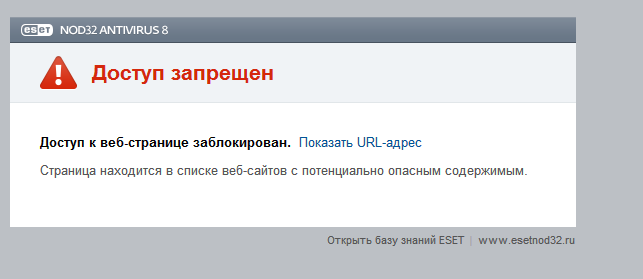 Правила, которые нам надо соблюдать при работе в сети Интернет.
Правило 6. Не скачивайте и не открывайте незнакомые файлы, не спросив разрешения родителей или учителей. Если же решили что-то скачать, проверьте файл с помощью антивирусной программы перед тем, как открыть его.
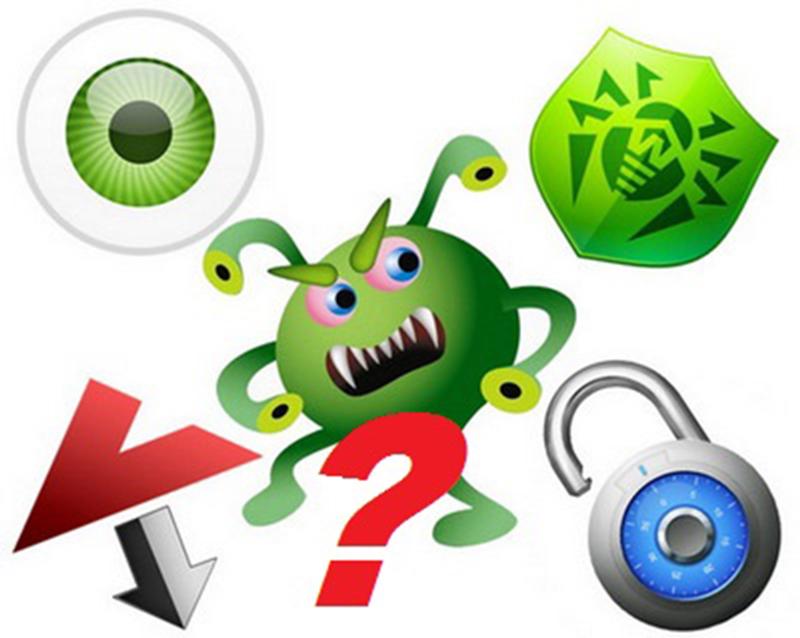 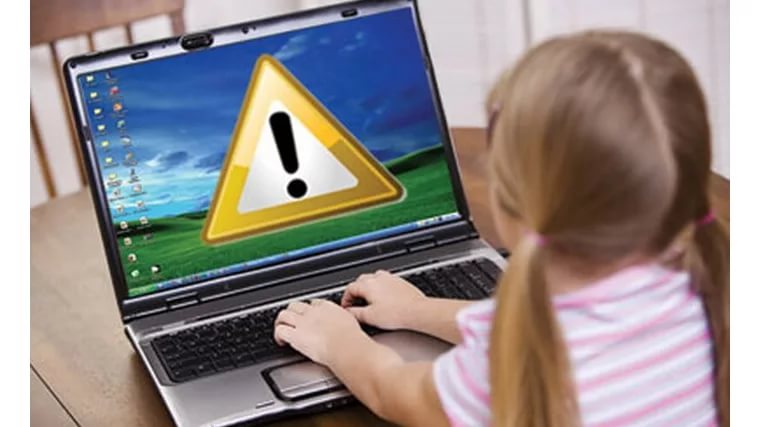 Правила, которые нам надо соблюдать при работе в сети Интернет.
Правило 7. При общении в Интернете вы должны быть дружелюбными с другими пользователями. Ни в коем случае не надо писать и говорить оскорбительные слова, нельзя опубликовывать в сети чужие фотографии и сведения без разрешения хозяина.
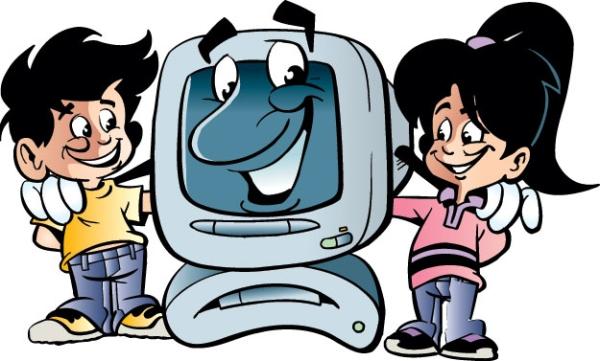 Помните!

Интернет  может стать безопасной средой общения, если соблюдать правила и следовать перечисленным советам!
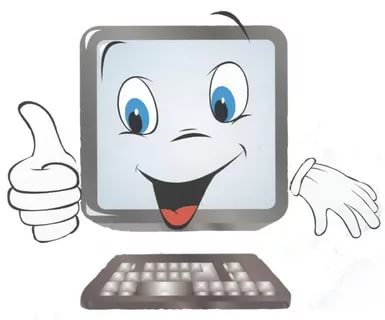 Спасибо за внимание!